SistemTeknologiKomunikasi
Sistem Teknologi Informasi – Copyright By Jogiyanto HM
Teknologi Sistem Telekomunikasi
Komunikasi data (data communi
cation) adalah Pengiriman data 
secara transmisi elektronik.
Alasan data perlu dikirim dari satu tempat ke tempat lain :
Transaksi sering terjadi pada suatu tempat yang berbeda dengan tempat pengolahan datanya atau tempat di mana data tersebut akan disimpan, sehingga data perlu dikirim ke tempat pengolahan dan dikirim lagi ke tempat yang    membutuhkan informasi dari data tersebut.
1
2
2016
2018
Kadang lebih efisien mengirim data lewat jalur komunikasi, lebih-lebih bila data telah diorganisasikan melalui komputer, dibandingkan dengan cara pengiriman biasa.
Alasan data perlu dikirim dari satu tempat ke tempat lain :
Suatu organisasi yang mempunyai beberapa tempat pengolahan data, data dari suatu tempat pengolahan yang sibuk dapat membagi tugasnya dengan mengirimkan data ke      tempat  pengolahan lain yang kurang sibuk.
3
4
2016
2018
Alat-alat yang mahal, misalnya alat pencetak grafik     atau printer berkecepatan tinggi, cukup diletakkan  di  suatu lokasi saja untuk digunakan bersama-sama         sehingga dapat menghemat biaya
Sistem Telekomunikasi (Telecommunication System)
Sistem untuk mengkomunikasikan data atau
 informasi dari satu lokasi ke lokasi yang lain.
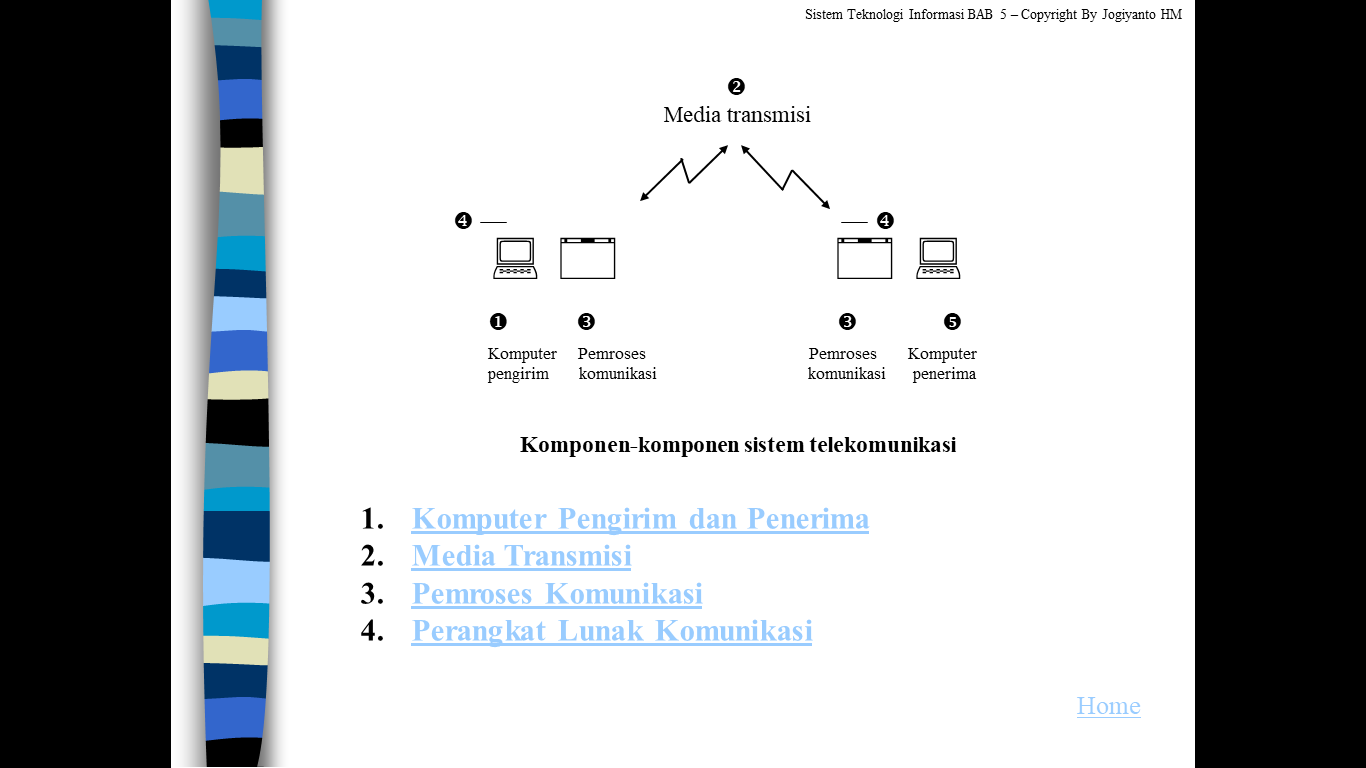 Komputer
Media transmisi
Pemroses komunikasi
Perangkat lunak         komunikasi
mengendalikan proses komunikasi data
untuk mengirim dan menerima data
alat pendukung transmisi   data misalnya modem, front-end processor, switching    dan lainnya
kanal komunikasi (communication channel) yang akan   membawa data yang dikirimkan dari sumber data ke       penerima.
Tugas-tugas komputer pengirim         (penerima) dalam transmisi data       adalah:
5
Melakukan pengawasan  transmisi jika terjadi       kesalahan transmisi.
1
Mengirim (menerima) 
sinyal untuk membentuk jalur perantara transmisi
Komputer Pengirim 
dan Penerima
4
Melakukan transmisi       data dan mengatur           kecepatan dari transmisi.
2
3
Mengarahkan transmisi 
ke media yang digunakan.
Mempersiapkan format dari data yang dikirim (diterima).
Media Transmisi
Kecepatan Media Transmisi
Bentuk media transmisi 
yang dapat digunakan.
Beberapa media transmisi dapat   digunakan sebagai kanal transmisi yaitu dapat berupa kabel, radiasi   elektromagnetik dan satelit.
Kapasitas Channel Transmisi
Media Transmisi
Kapasitas atau transfer rate (tingkat penyaluran) atau baud rate dari         channel transmisi dapat digolongkan   dalam narrowband channel, voice band channel dan wideband channel.
Bandwidth (lebar band) menunjukkan  sejumlah data yang dapat ditransmisikan untuk satu unit waktu yang dinyatakan    dalam satuan bits per second (bps) atau characters per second (cps).
Perbandingan antar kanal transmisi
Media Transmisi
Tipe dari Kanal Transmisinya.
Suatu kanal transmisi dapat mempunyai tipe transmisi satu arah (one-way transmission), transmisi dua arah bergantian (either-way transmission) atau transmisi dua arah serentak (both-way trans- mission).
Pengirim
1    0
0    1
0    0
1    1
0    0
0    1
0    1
0    0
Penerima
Karakter ke-2             Karakter ke-1
Karakter ke-2       Karakter ke-1
Pengirim
Penerima
10010000	            01010110
Media Transmisi
Mode transmisi
Transmisi Serial
Transmisi data lewat kanal transmisi dapat berbentuk mode transmisi paralel (parallel transmission) atau    mode transmisi seri    (serial transmission).
Transmisi paralel
Media Transmisi
Mode transmisi
Transmisi data yang menggunakan    cara synchronous transmission         menghadapi permasalahan dalam       sinkronisasi yang berhubungan          dengan sinkronisasi bit (bit synchronization) dan sinkronisasi karakter         (character synchronization) yang      dikirim dengan yang diterima.
Serial transmission dapat berbentuk  synchronous transmission atau          berbentuk asynchronous transmission Synchronous transmission, yaitu waktu pengiriman bit-bit di sumber pengirim (source) harus sinkron (sesuai) dengan waktu penerimaan bit-bit yang diterima oleh penerima (receiver).
terminal
terminal
multiplexer
modem
modem
Front-end  
  processor
Komputer
terminal
modem
modem
pulsa digital
pulsa analog
pulsa digital
Selain komputer, dalam    sistem komunikasi data diperlukan beberapa            perangkat keras lainnya   yang dipergunakan untuk proses pengiriman data   yaitu pemroses komunikasi (communication     processor). Beberapa alat pemroses komunikasi adalah modem, multiplexer,    concentrator dan                 front-end processor.
Transmisi data dari beberapa terminal 
dengan menggunakan multiplexer
Perangkat Lunak Komunikasi
Fungsi dari TCM
Meletakkan berita yang akan            dikirim ke dalam urutan prioritas-  nya.
Melakukan fungsi keamanan trans-misi data dg menyelenggarakan       daftar aktivitas dari masing-masing terminal dan memverifikasi                terminal mana yang mempunyai      otorisasi untuk komunikasi.
Melakukan fungsi interface dengan DBMS.
Menangani kegagalan proses bila     terjadi dengan cara periodik            merekamkan status nilai yang ada  di memori utama.
Perangkat lunak yang berada di komputer pusat disebut dengan telecommuncations monitor (TCM).
Perangkat lunak TCM bekerja bersama-sama dengan perangkat lunak sistem operasi (OS) yang digunakan.
Perangkat lunak yang digunakan di front-end processor disebut network control program (NCP)
Network Control Program (NCP)
Fungsi dari NCP
3
4
2
1
4
Menyelenggarakan      suatu catatan kegiatan dari kanal transmisi   dengan memberikan  cap tanggal dan jam     (date and time stamp) untuk masing-masing berita.
Menentukan terminal-terminal yang akan    menggunakan kanal    transmisi. Salah satu   teknik yang digunakan adalah yang disebut    roll call polling, yaitu masing-masing terminal diminta secara urut jika ingin mengguna- kan kanal transmisi.
Mengkonversikan kode yang berbeda yang        digunakan oleh suatu  komputer (misalnya     komputer PC meng-      gunakan kode ASCII)   menjadi kode lainnya (misalnya EBCDIC di      komputer mainframe).
Melakukan pem-   betulan dari data   yang ditransmisi-  kan jika terjadi         kesalahan trans-   misi.
Network Control Program (NCP)
Fungsi dari NCP
7
5
6
Menambah dan menghapus kode-kode transmisi. Kode   transmisi yang bukan beritanya ditambahkan untuk       pengiriman berita dan kode akan dihapus untuk berita   yang diterima.
Menyelenggarakan   statistik penggunaan jaringan komputer.
Menyelenggarakan file   catatan aktivitas yang     dapat digunakan untuk membetulkan kesalahan-kesalahan terganggu-   nya proses.
Connectivity
Protocol
Contoh Protocol: 
Transmission Control Protocol/Internet Protocol (TCP/IP).
suatu kumpulan dari aturan-aturan yang  berhubungan dengan komunikasi data        antara alat-alat          komunikasi supaya   komunikasi data        dapat dilakukan        dengan benar.
kemampuan komputer untuk berkomunikasi dan berbagi komuni-   kasi satu dengan yang  lainnya. 
Untuk mencapai            connectivity dibutuh-   kan standar komuni-    kasi data yang disebut dengan protocol.
Connectivity &Protocol
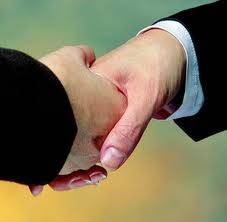 Jabatan tangan merupakan contoh dari protocol antara dua manusia yang akan berkomunikasi. Di istilah komputer jabatan tangan (handshaking) menunjukkan suatu protocol dari komunikasi data bila dua buah alat dihubungkan satu dengan yang lainnya untuk menentukan bahwa keduanya telah kompatibel.
Topologi Jaringan
Node
Network
Link
jaringan dari sistem komunikasi data yang melibatkan sebuah atau lebih node (sumber-sumber daya) yang dihubungkan dengan jalur transmisi (link) membentuk suatu sistem.
menunjukkan media penghubungnya, misalnya kabel, microwave atau satelit.
menunjukkan sumber-   sumber daya seperti        terminal, komputer,        printer dan lain sebagainya.
.
a. Star Network
b. Bus Network
c. Ring Network
d. Loop Network
d. Hierarchical Tree 
Network
e. Web Network
Topologi (topology) dasar dari jaringan komputer
Macam-Macam Jaringan
Berdasarkan letak geografisnya,        network dapat juga diklasifikasikan   sebagai jaringan lokal (local network) dan jaringan luas (wide network).
Berdasarkan arsitekturnya, network dapat diklasifikasikan sebagai teleprocessing    systems, client server systems, resource   sharing systems dan distributed data        processing systems.
Komputer Pusat
dumb
terminal 1
program 
aplikasi 1

program 
aplikasi 2
     .
program
aplikasi n
OS
DBMS
Data
base
dumb
terminal 2
dumb
terminal k
modem
modem
modem
modem
. . . . .
dumb
terminal k+1
dumb
terminal k+2
dumb
terminal n
Teleprocessing system
Intelligence terminal 1
program aplikasi 1
sampai dengan
program aplikasi n
sistem operasi
Server
Intelligence terminal 2
OS
DBMS
program aplikasi 1
sampai dengan
program aplikasi n
Basis Data
sistem operasi
Intelligence terminal n
program aplikasi 1
sampai dengan
program aplikasi n
sistem operasi
Client-server system
intelligence
terminal 1
intelligence 
  terminal 2
intelligence
terminal n
program aplikasi 1
sampai dengan
program aplikasi n
program aplikasi 1
sampai dengan
program aplikasi n
program aplikasi 1
sampai dengan
program aplikasi n
DBMS
DBMS
DBMS
sistem operasi
sistem operasi
sistem operasi
Server
OS
Data
base
File
File
Resource sharing system
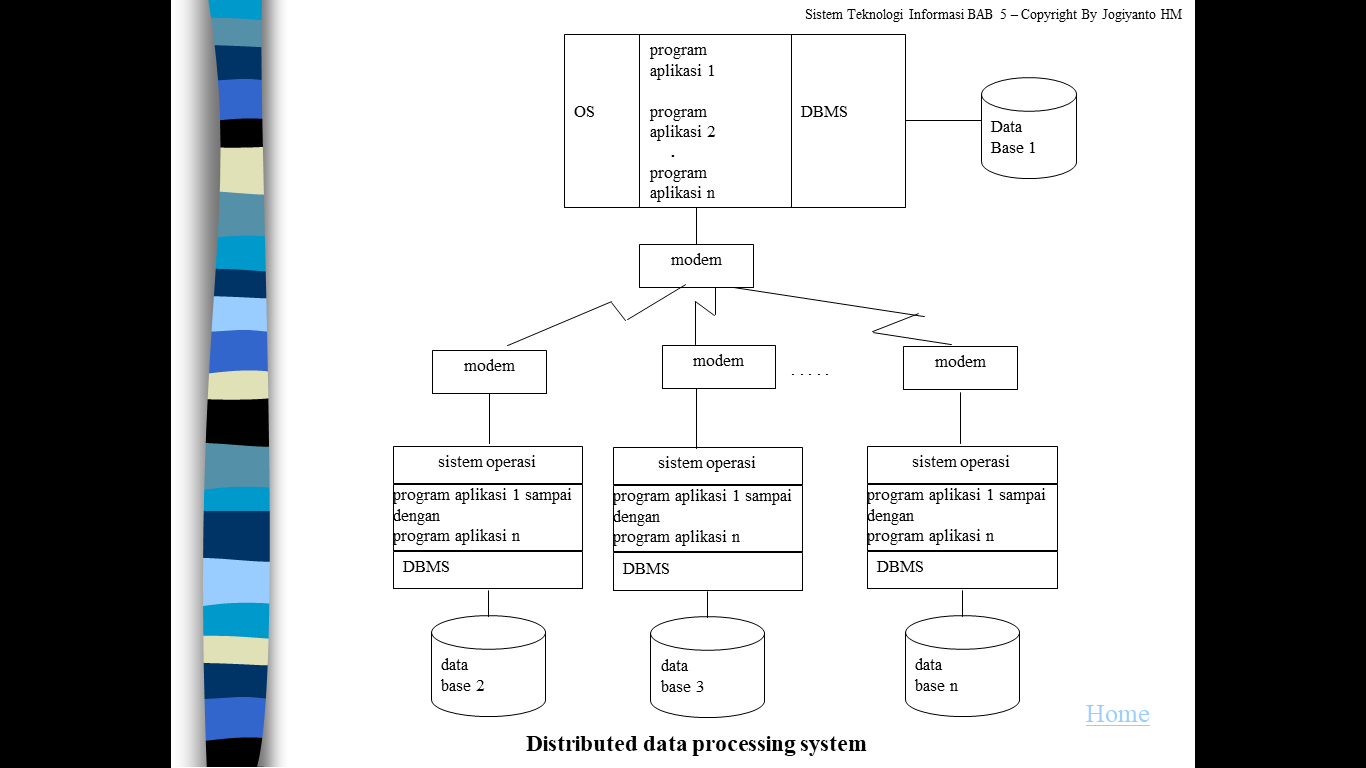 Distributed data 
processing system